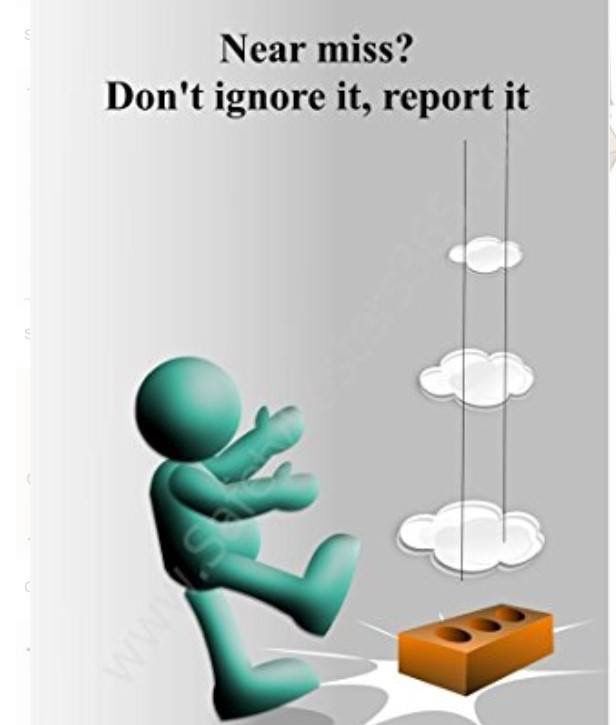 Les presqu’accidents,
ne les ignorons pas !!!
Safety Champions
BOM - PAC
EQOS Energie : Philippe Braquenier
I-CBE.12 - Safety Culture : Gérard Gelmini
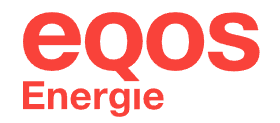 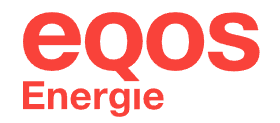 Variabilité
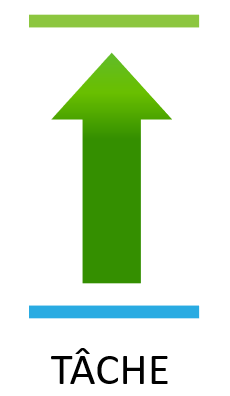 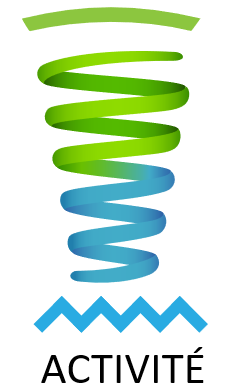 T
O
H
Ce qu’il est prévu de faire
Ce qui est réellement fait
Evénement indésirable
9 octobre 2024
2
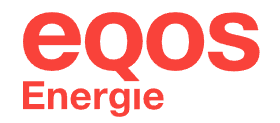 Les 2 facettes de la sécurité industrielle
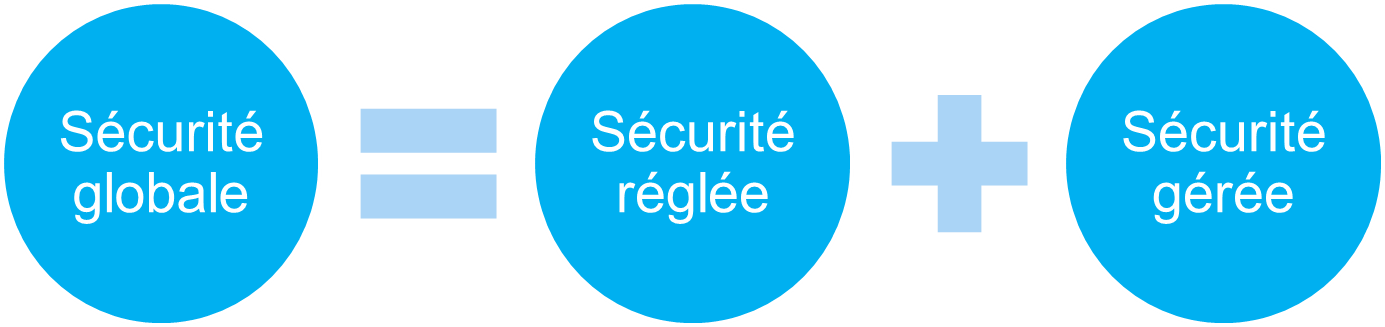 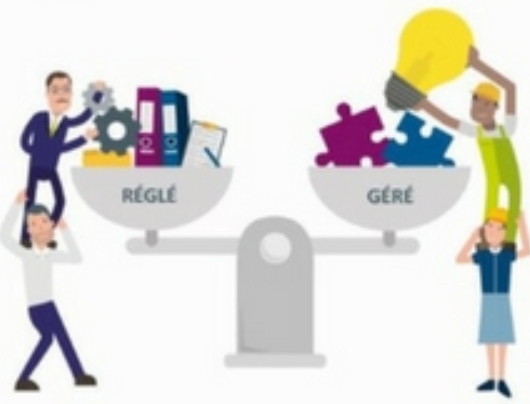 Réagir à 
l’imprévu
Prévoir au 
mieux
Sécurité 
industrielle
Compétences
Adaptation
Capacité d’apprentissage
…
Expertise
Barrières
Règles
Procédures
…
Comportements
proactifs
Comportements 
de conformité
9 octobre 2024
3
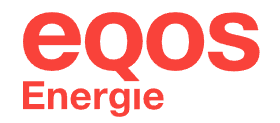 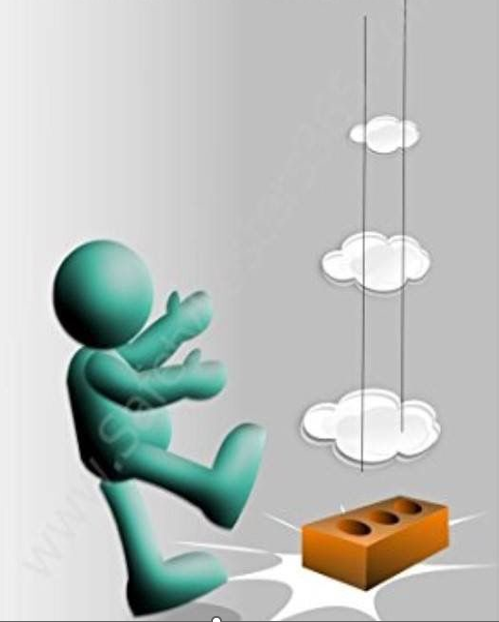 Selon vous… 
Qu’est-ce qu’un presqu’accident ?
Norme ISO 45001 : Management santé & sécurité au travail
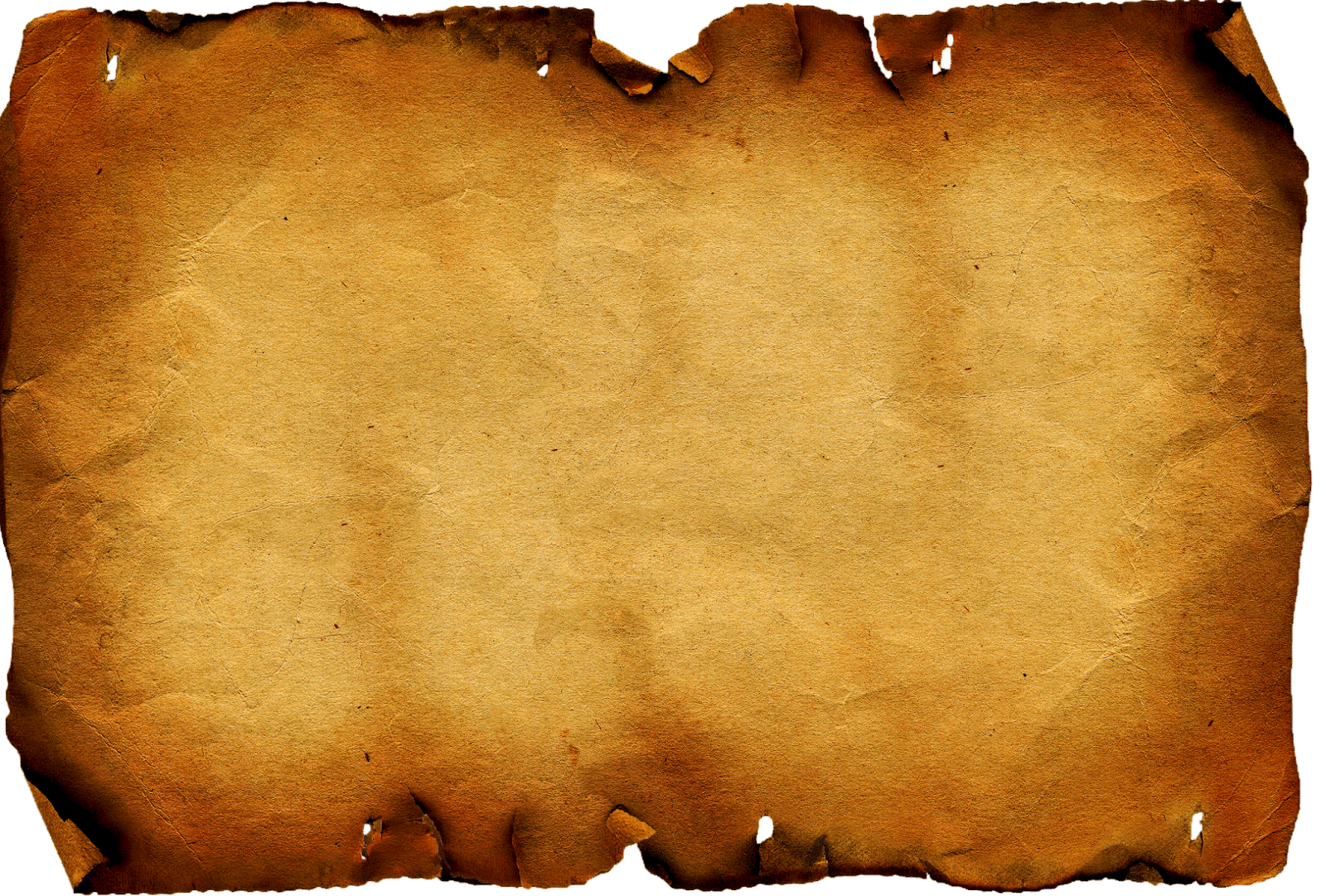 Evénement indésirable : événement résultant du travail ou se produisant pendant le travail et qui conduit ou peut conduire à des traumatismes et pathologies.
Un événement indésirable induisant des traumatismes et pathologies est parfois appelé «accident». 
Un événement indésirable n’induisant aucun traumatisme ni aucune pathologie mais ayant le potentiel de le faire peut être appelé «incident», «presque accident» ou «situation dangereuse».
En sécurité d’exploitation :
Un événement indésirable n’induisant aucun dégât aux personnes ou au matériel mais ayant le potentiel de le faire peut être appelé «incident», «presque accident» ou «situation dangereuse».
9 octobre 2024
4
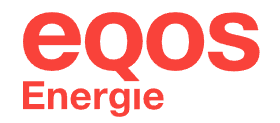 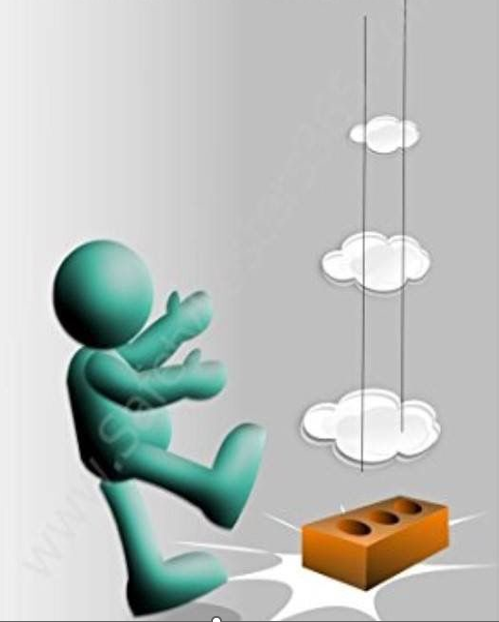 Selon vous… 
Qu’est-ce qu’un presqu’accident ?
Suivant le code ferroviaire (loi du 30/08/2013)
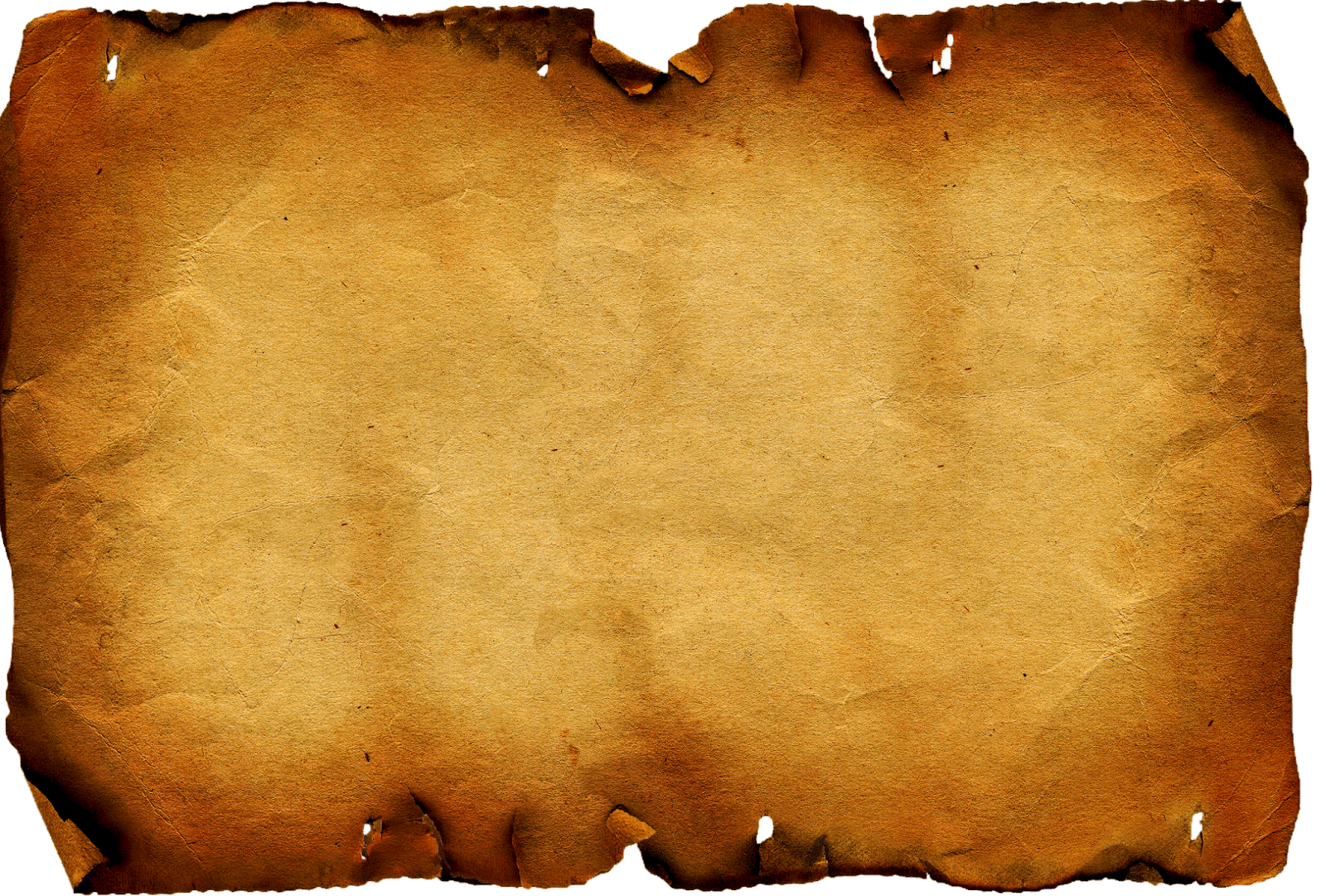 Accident : événement indésirable ou non intentionnel et imprévu, ou un enchaînement particulier d’événements de cette nature ayant des conséquences préjudiciables…
Accident grave : collision ou déraillement faisant au moins 1 mort ou 5 blessés graves ou causant d’importants dommages  matériels (>2 millions €)
Incident : événement autre qu’un accident ou un accident grave lié à l’exploitation de trains et affectant la sécurité d’exploitation.
9 octobre 2024
5
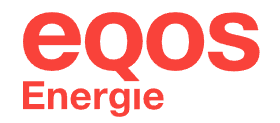 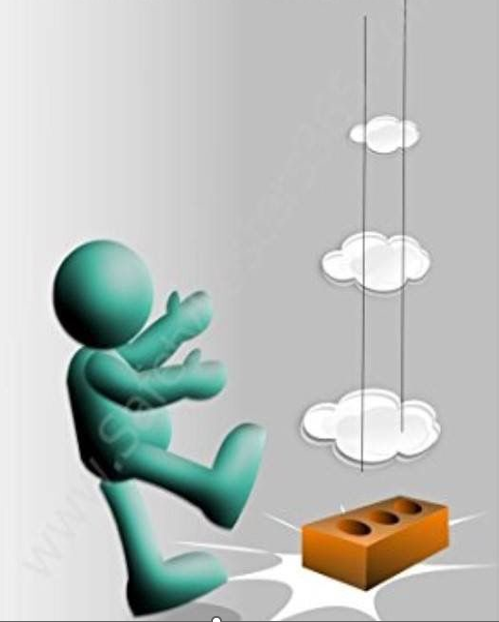 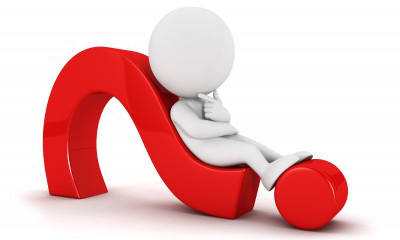 Q.1
Qu’entend-on par 
presqu’accident ?
9 octobre 2024
6
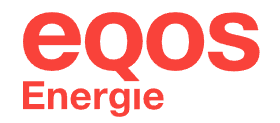 On peut définir un presqu’accident comme étant :              « un événement indésirable n’induisant aucun dégât aux (personnes ou au matériel) mais ayant le potentiel de le faire.
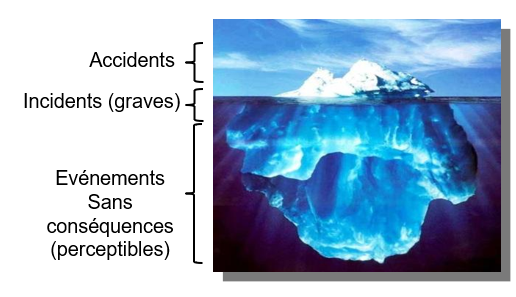 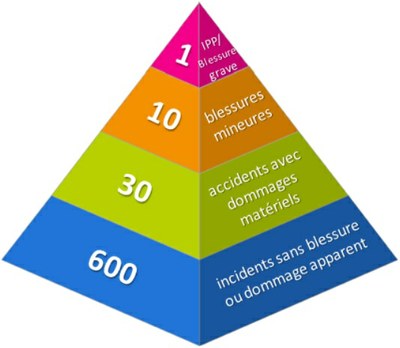 Pyramide de Bird
Iceberg
9 octobre 2024
7
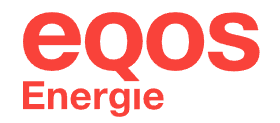 9 octobre 2024
8
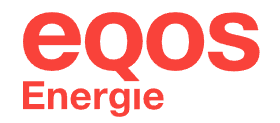 Le diamant de la prévention
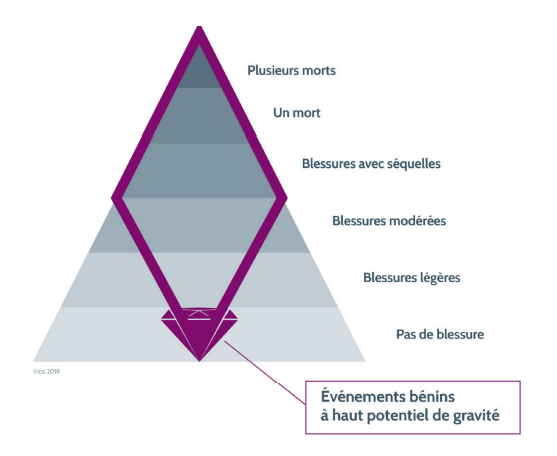 9 octobre 2024
9
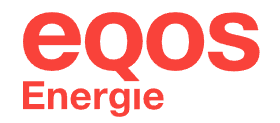 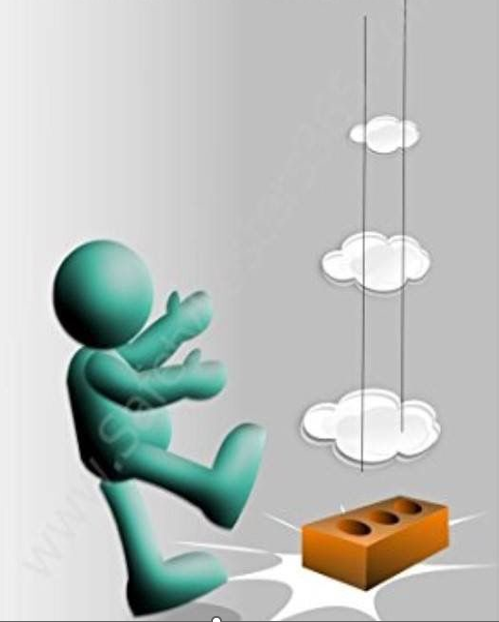 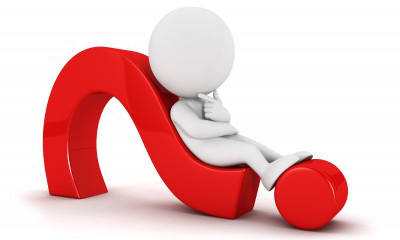 Q.2
Quels critères 
de sélection choisir?
9 octobre 2024
10
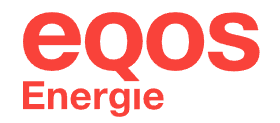 2 exemples chez
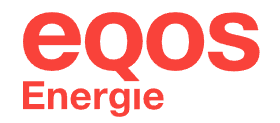 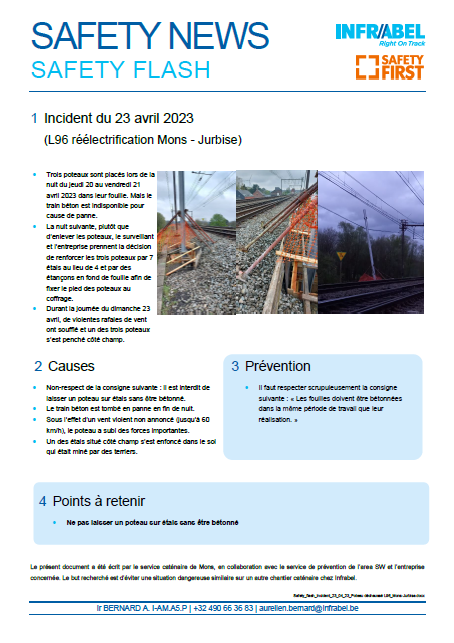 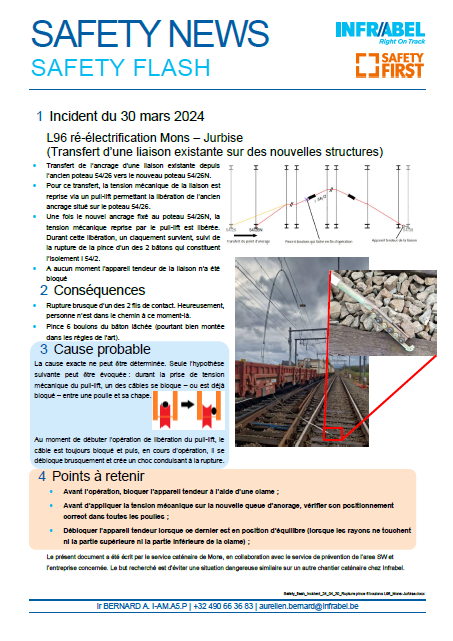 9 octobre 2024
11
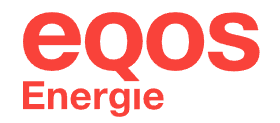 On n’ignore pas les presqu’accidents car :

Si on n’avait pas eu de la chance, nous aurions eu un vrai accident (grave)
Nous avons des leçons à tirer des presqu’accidents
Nous pouvons identifier des failles dans les procédures, les instructions, les comportements…
Nous pouvons partager l’expérience avec les collègues
Nous pouvons faire des propositions d’amélioration
Nous sensibilisons les collègues à la Safety
Nous améliorons la culture de sécurité

  Il est donc nécessaire de faire du rapportage
9 octobre 2024
12
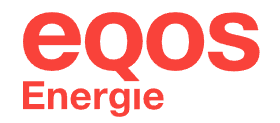 Quelques recommandations et réflexions préalables…

Comment faire face aux résistances au rapportage ?
Eviter la délation : on ne rapporte pas sur des personnes mais bien sur des situations
Pas de sanction, pourquoi pas des incentives ?
Il faut pouvoir investiguer plus avant mais ensuite anonymiser
9 octobre 2024
13
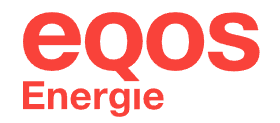 Un exemple utiliser chez
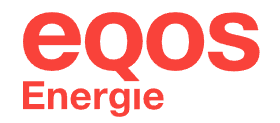 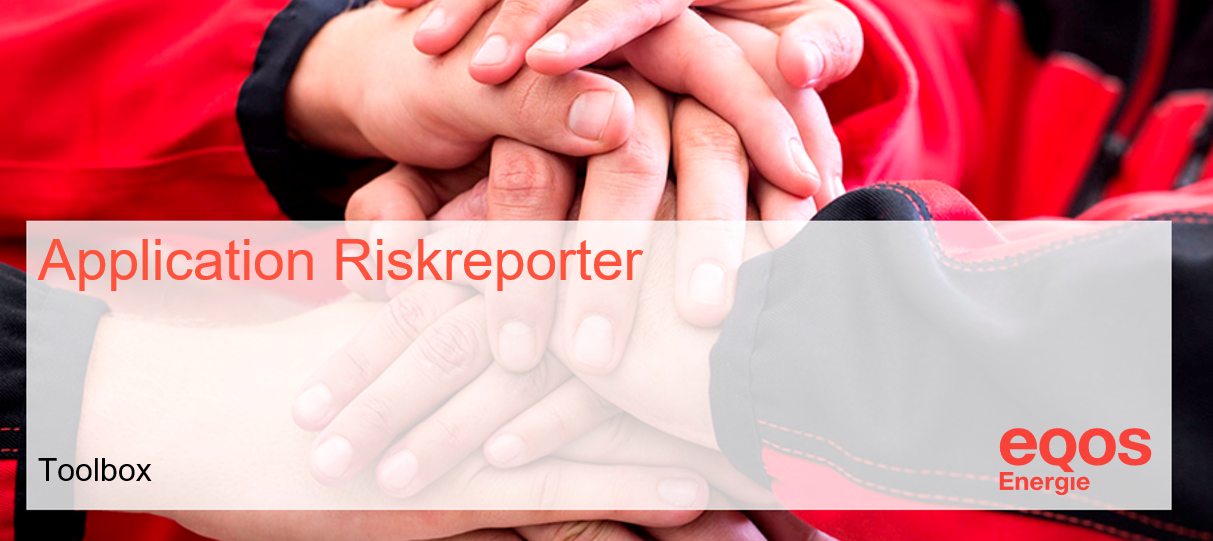 9 octobre 2024
14
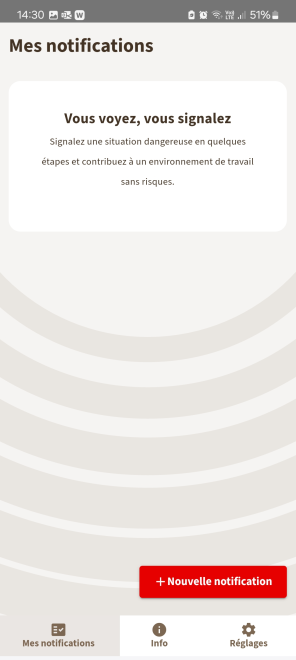 Créer une nouvelle notification – Exemple
Faire une première notification 
Cliquez sur mes notifications





Cliquez sur nouvelle notification
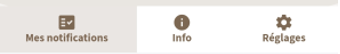 15
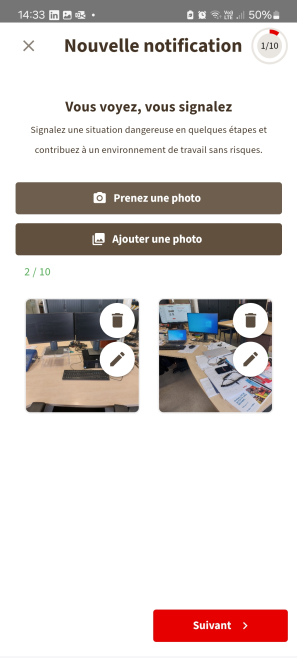 Créer une nouvelle notification – Exemple – ÉTAPE 1
Prenez une photo ou sélectionnez une photo dans votre bibliothèque
Vous pouvez ajouter plusieurs photos



Cliquez sur suivant, si vous souhaitez modifier quelque chose, vous pouvez le faire en cliquant sur « précédent » dans les étapes suivantes.
16
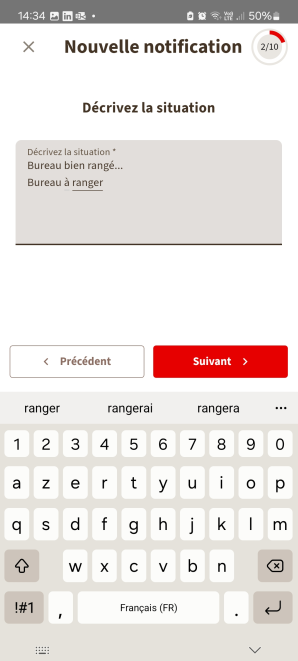 Créer une nouvelle notification – Exemple – ÉTAPE 2
Décrivez la situation
Soyez aussi précis que possible
17
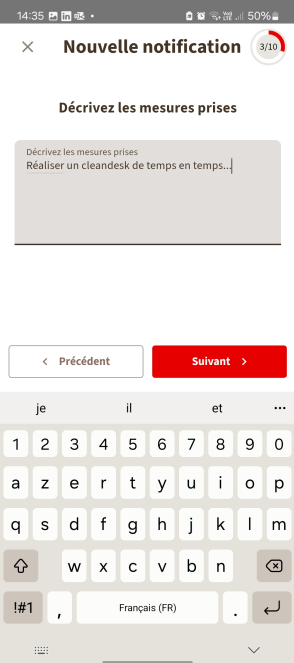 Créer une nouvelle notification – Exemple – ÉTAPE 3
Décrivez les mesures prises
Soyez aussi précis que possible
18
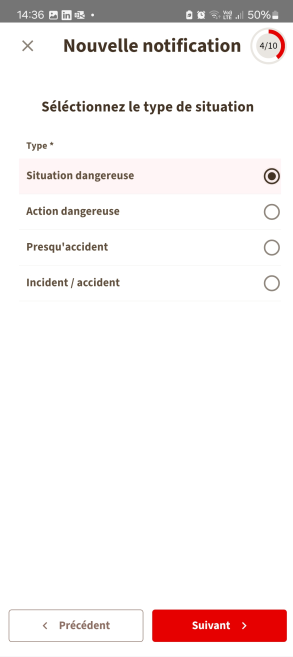 Créer une nouvelle notification – Exemple – ÉTAPE 4
Sélectionnez le type de situation

Vous ne pouvez indiquer qu'un seul type
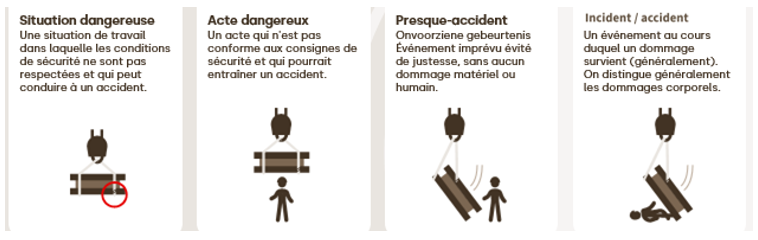 19
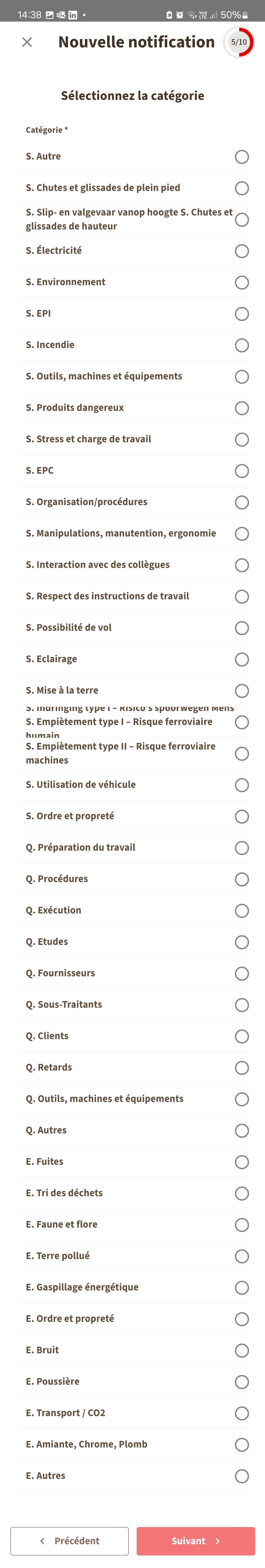 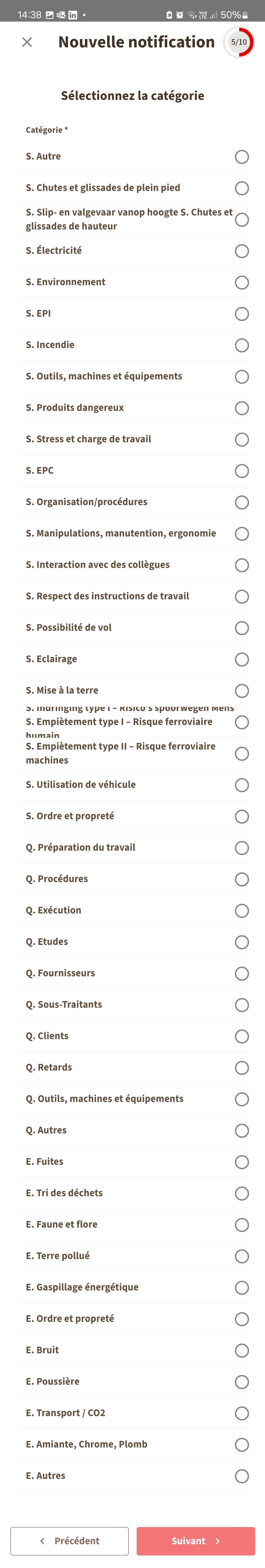 Créer une nouvelle notification – Exemple – ÉTAPE 5
Sélectionnez la catégorie et la subdivision
S - Sécurité
Q - Qualité
E - Environnement

Vous ne pouvez indiquer qu'une seule catégorie
20
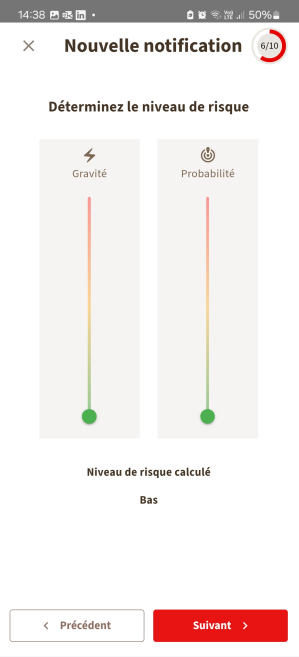 Créer une nouvelle notification – Exemple – ÉTAPE 6
Indiquez le niveau de risque
Gravité
Probabilité
21
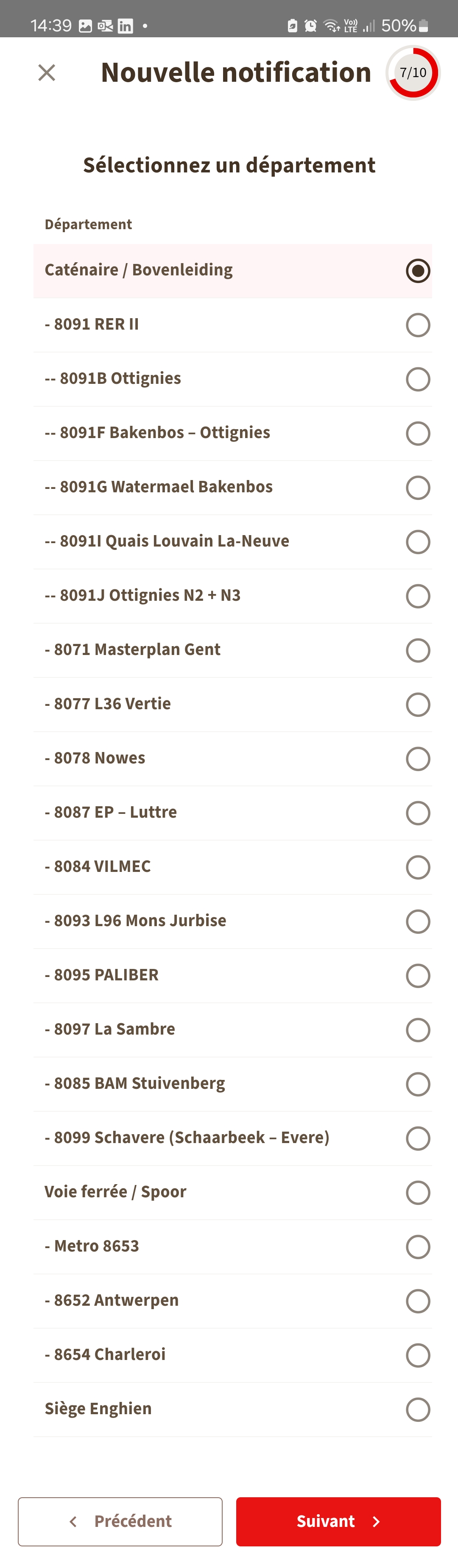 Créer une nouvelle notification – Exemple – ÉTAPE 7
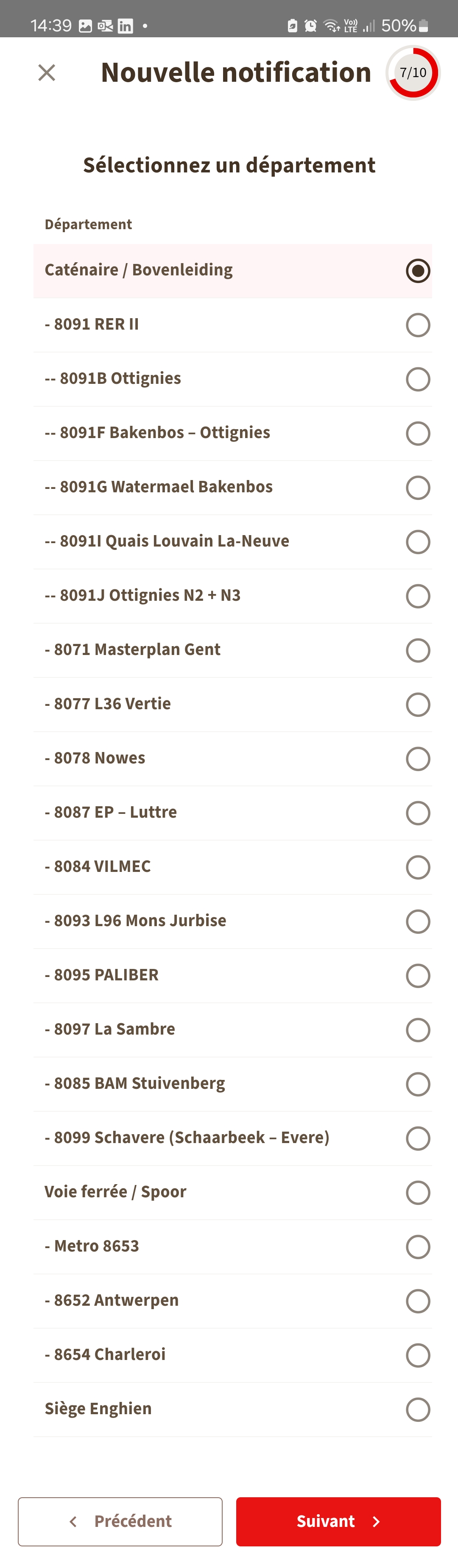 Sélectionnez le département et le chantier
Où la situation s'est produite

Vous ne pouvez indiquer qu'un seul département
22
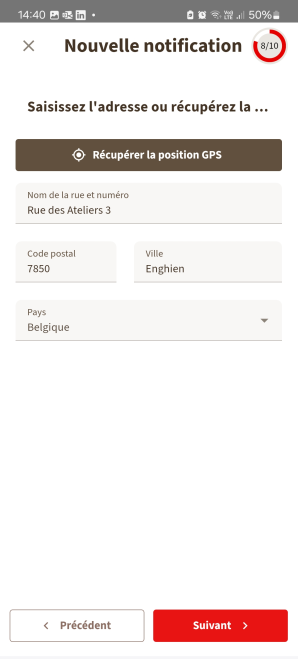 Créer une nouvelle notification – Exemple – ÉTAPE 8
Entrez l'adresse ou récupérez votre position GPS
Lors de la récupération de la position GPS, l'adresse est automatiquement enregistrée
23
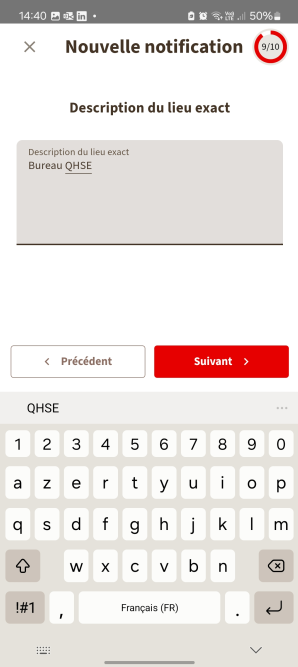 Créer une nouvelle notification – Exemple – ÉTAPE 9
Décrivez le lieu exact
Par exemple plateforme 1, nacelle, atelier,…
24
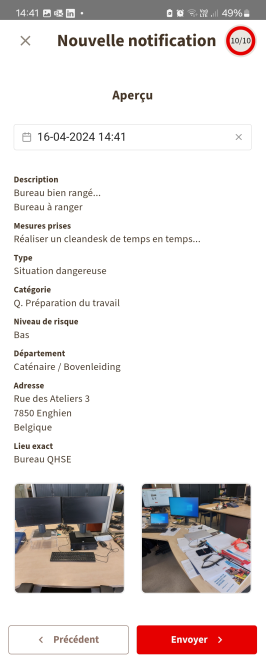 Créer une nouvelle notification – Exemple – ÉTAPE 10
Aperçu
Toutes vos données sont résumées.
Si vous souhaitez modifier quelque chose, cliquez sur précédent jusqu'à ce que vous arriviez à ce que vous souhaitez modifier. Les données ne sont pas perdues.

Cliquez finalement sur envoyer !!
25
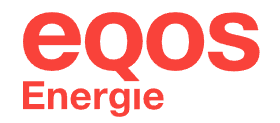 Un exemple de rapportage
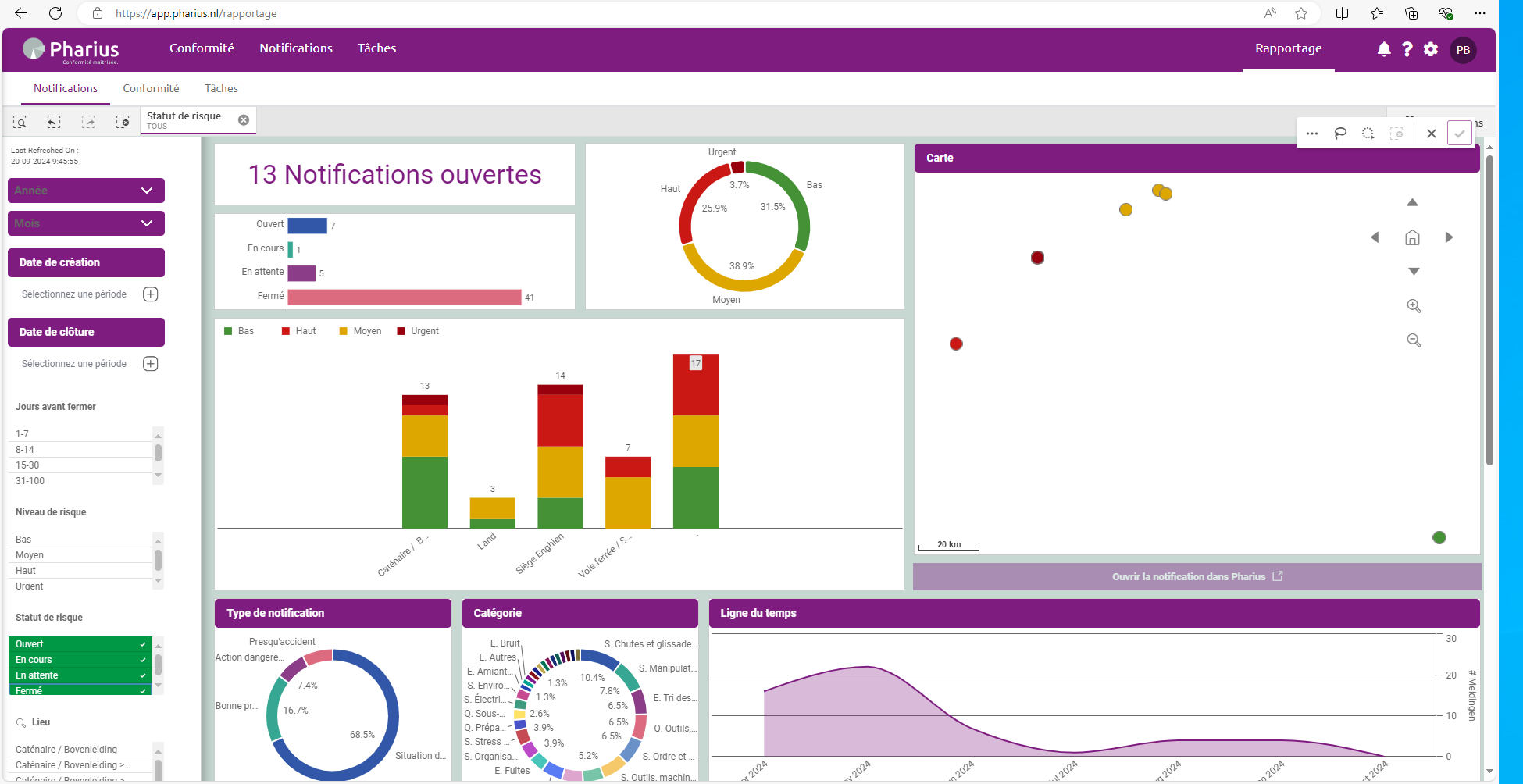 9 octobre 2024
26
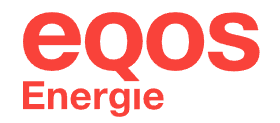 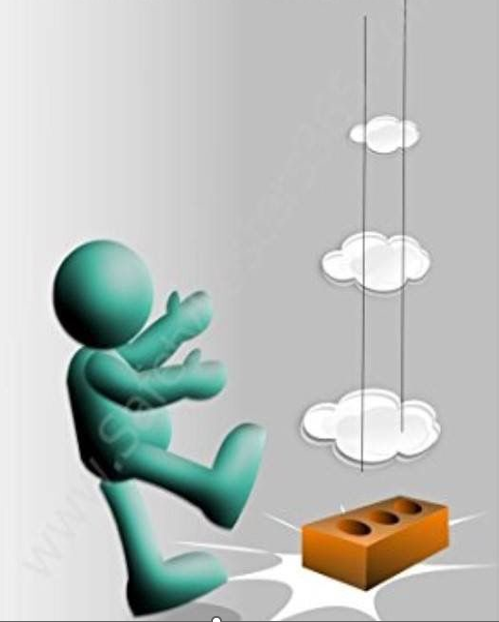 Utilisez-vous un 
système similaire ?
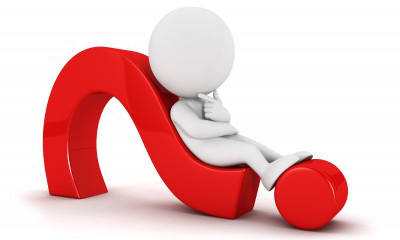 9 octobre 2024
27
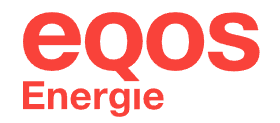 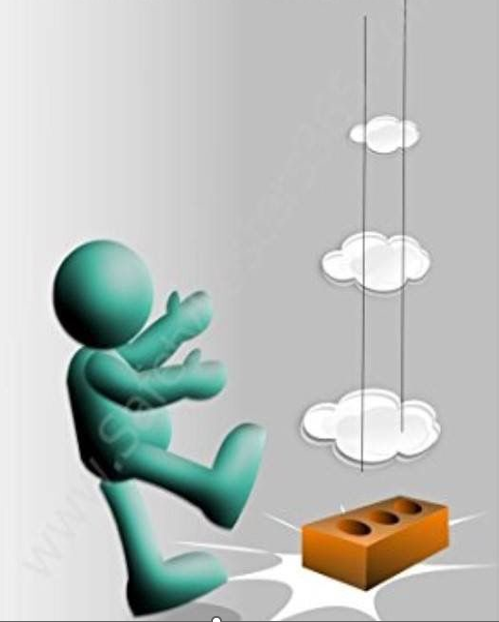 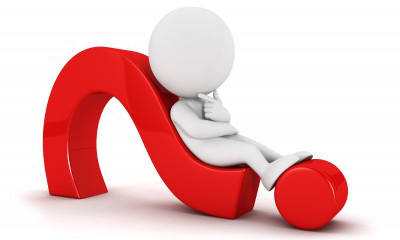 Q.3
Quelle collaboration ?
Comment partager ?
9 octobre 2024
28
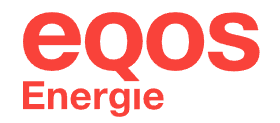 Discussion en groupes de travail :

Q1 : Qu’entend-on par presqu’accident ?
Q2 : Quels critères de sélection choisir ?
Q3 : Quelle collaboration ? Comment partager ?
9 octobre 2024
29
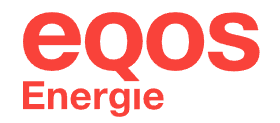 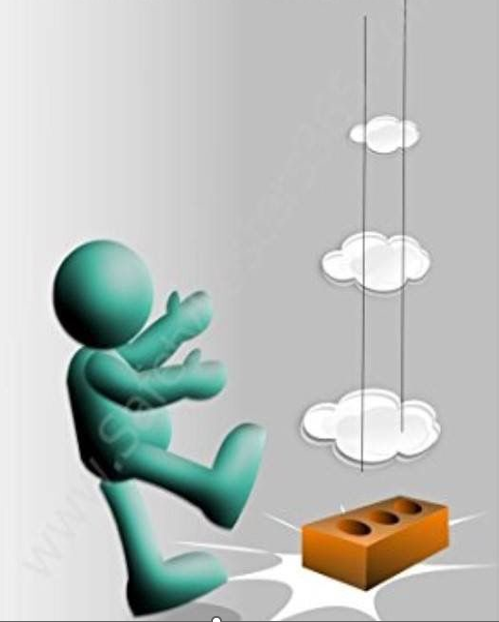 Rapport des groupes de travail :
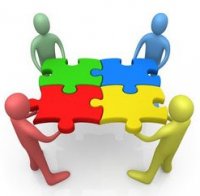 9 octobre 2024
30